Acknowledgement of Country
We acknowledge and pay respect the traditional custodians of this land and we pay our respects to the Elders both past, present and future for they hold the memories, the traditions, the culture and hopes of this land. 

We honour the Aboriginal Liberators who lay the foundation for self determination and the rights of Aboriginal peoples.

We honour all the unsung Aboriginal heroes who carved their footprints in the sands of time and we thank them for the gift of their unique culture.
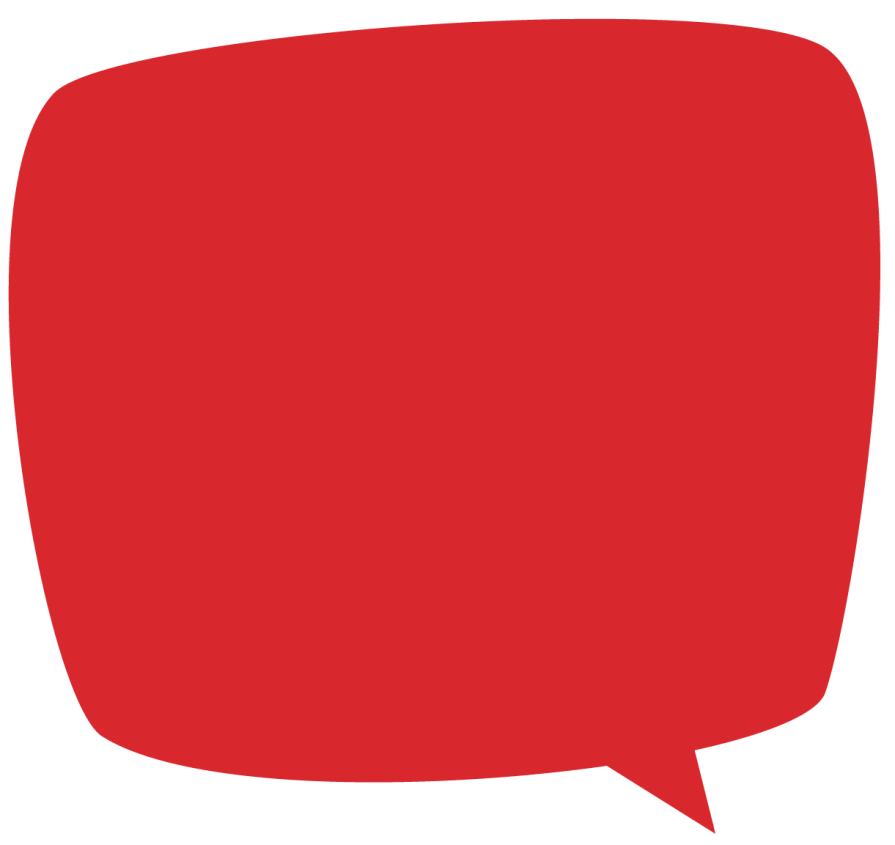 Scripture Reading

John 15:5 – 6; 12--17
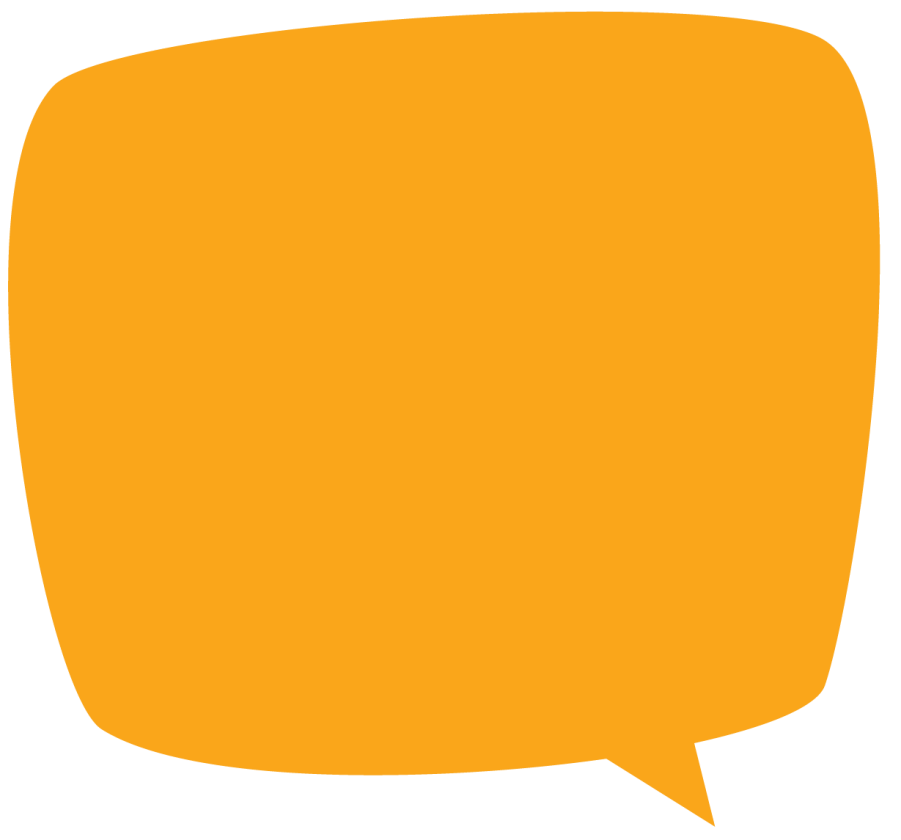 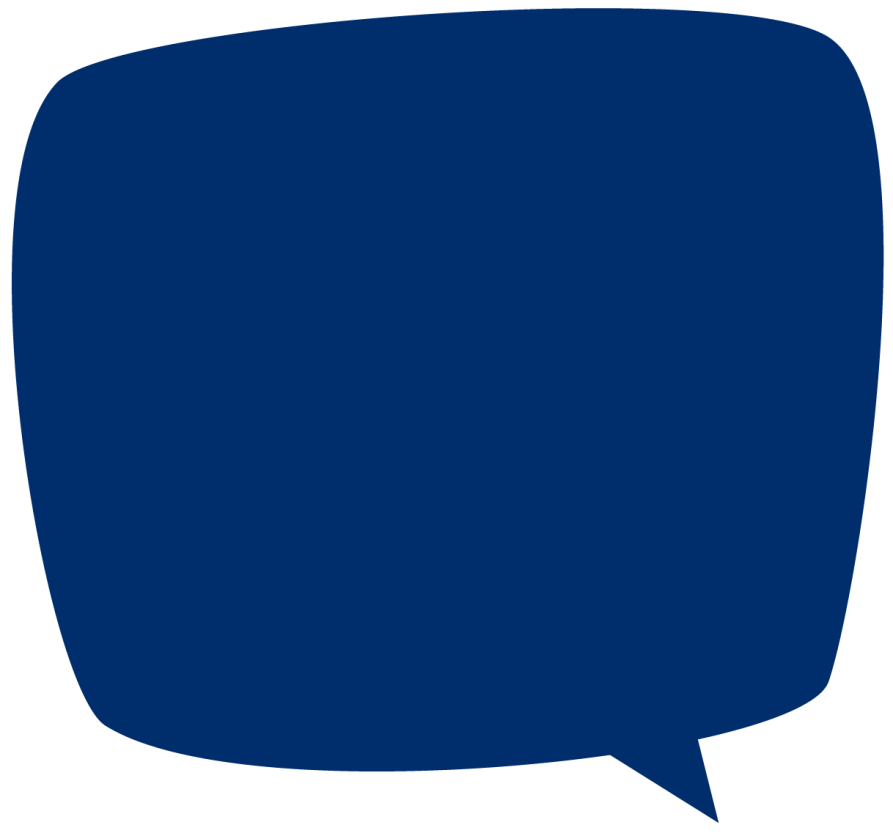 [ALL]: 


Praise to you Lord Jesus Christ
The Gospel of the Lord:
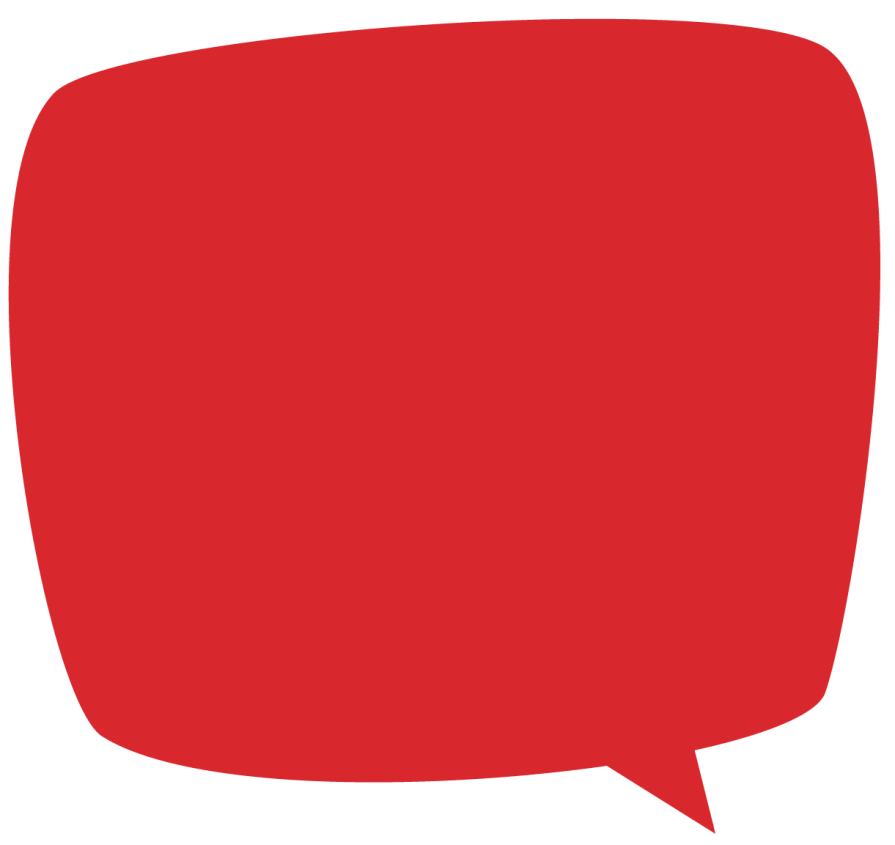 Scripture Reflection

Thelma Parker

Chair, National Aboriginal Torres Strait Islander Catholic Council
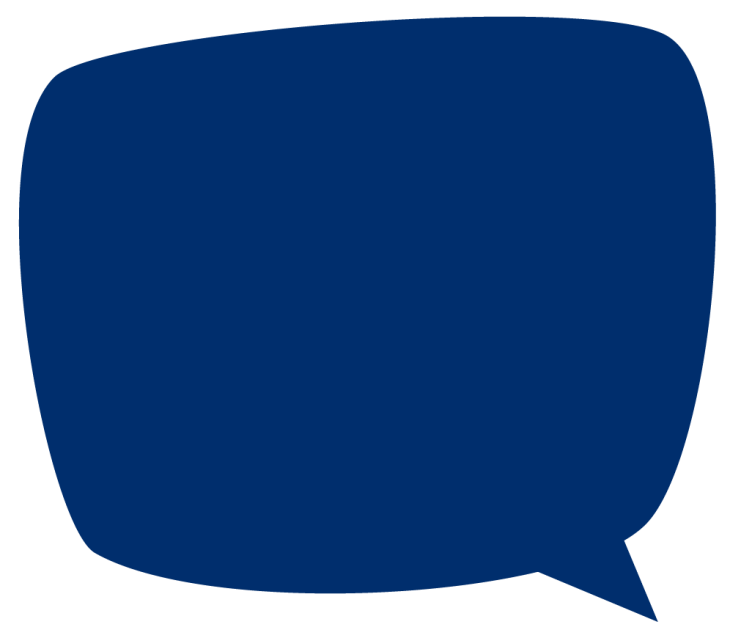 Shared Prayer Response
[ALL]: 

Creator God, 

Today we gather as one heart with many voices, seeking to dialogue with one another and explore ways that we can respond to the call to live the joy of the Gospel and lead mission. 

We give thanks and ask for a blessing on all of us gathered here.
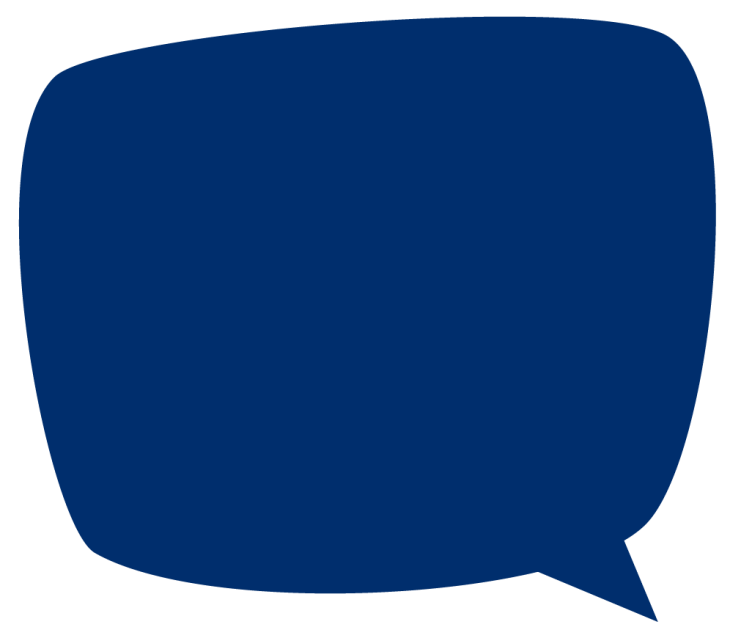 We pray that our gathering may allow the Spirit of Wisdom and Compassion to be expressed here as graciously and as clearly as possible.

May we be wise in our sharing, ready to listen, open to learning where new insights and knowledge may take us, drawing on wisdom that stands the test of time and may we be courageous enough to discard whatever can no longer sustain our faith.
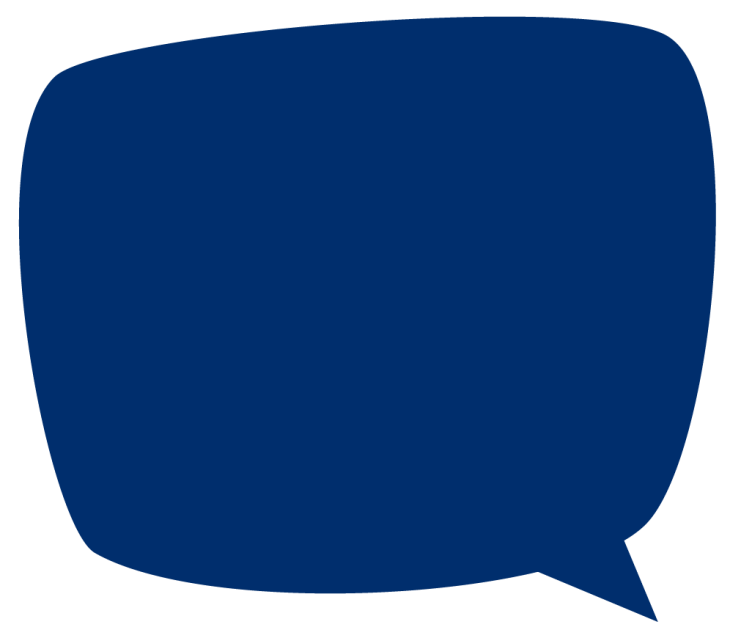 We ask this through Jesus Christ, challenger and liberator. 

Amen.
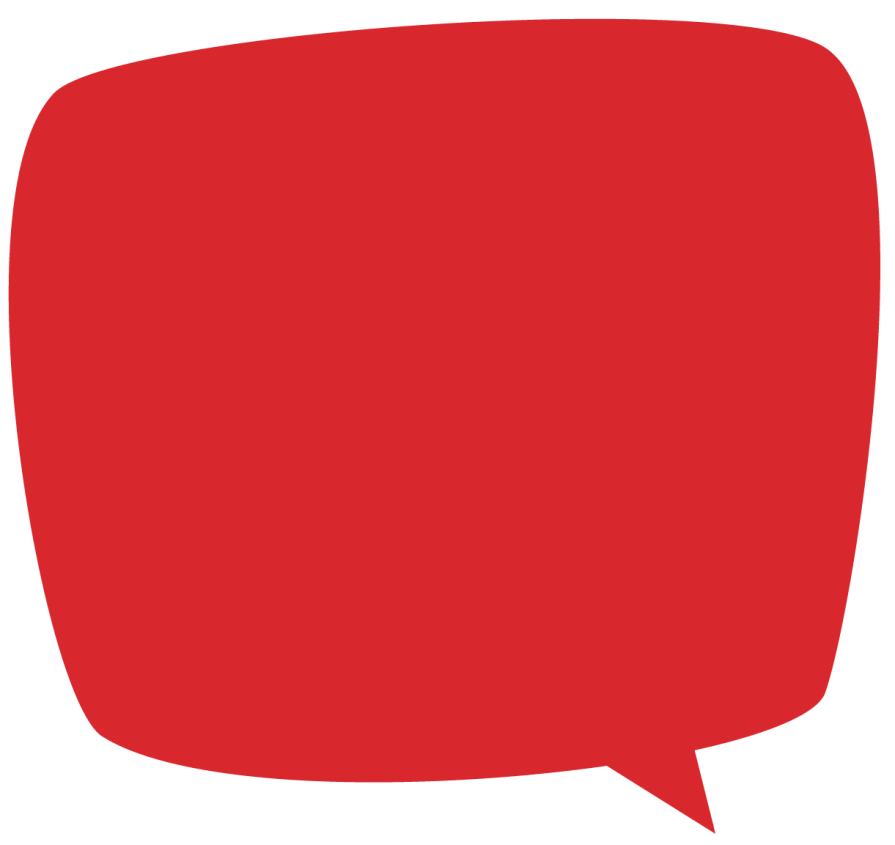 Welcome to Conference

Martin Teulan


National Director
Catholic Mission
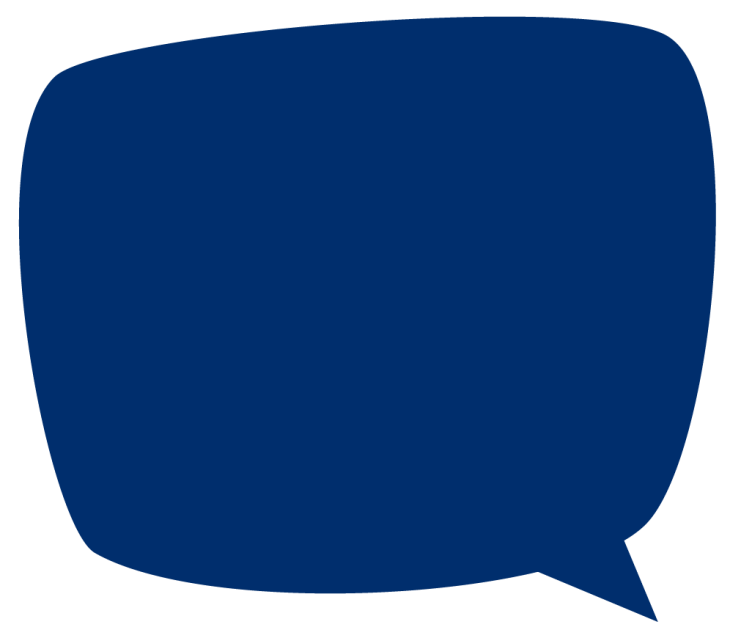 Welcome to Conference

Sr Monica Cavanagh rsj


On behalf of
Catholic Religious Australia
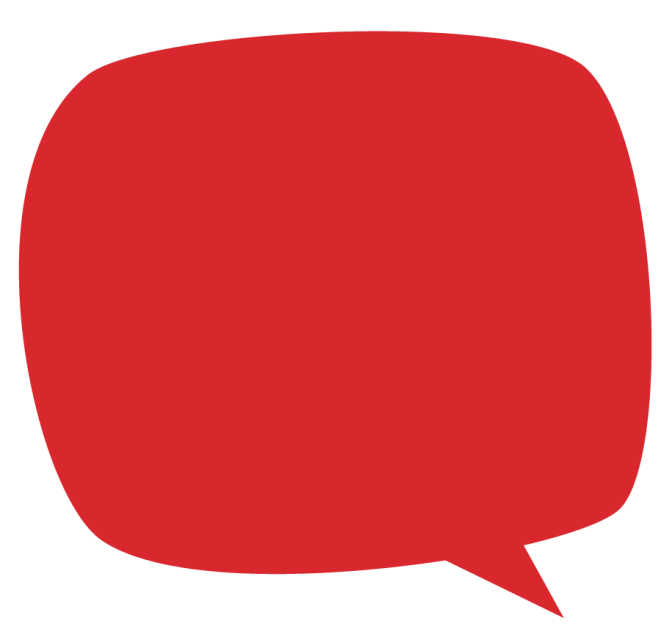 Fr Stephen Bevans SVD
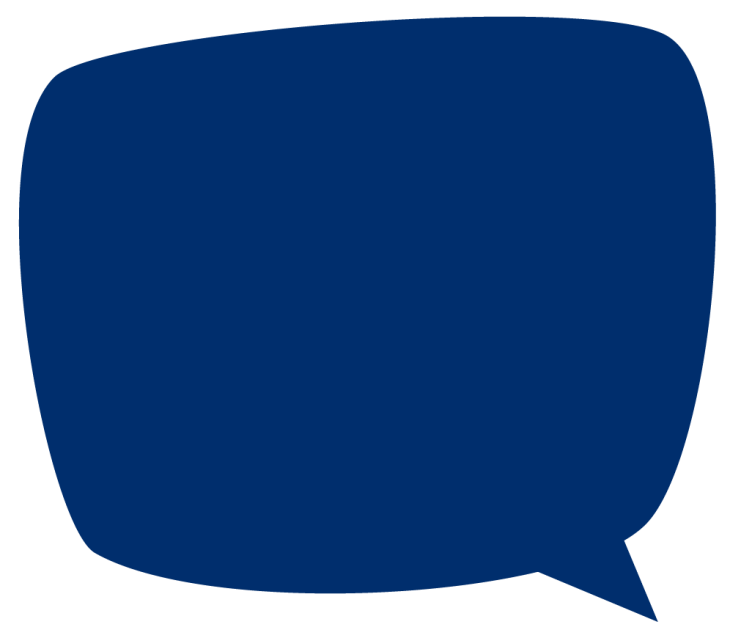 Q&A
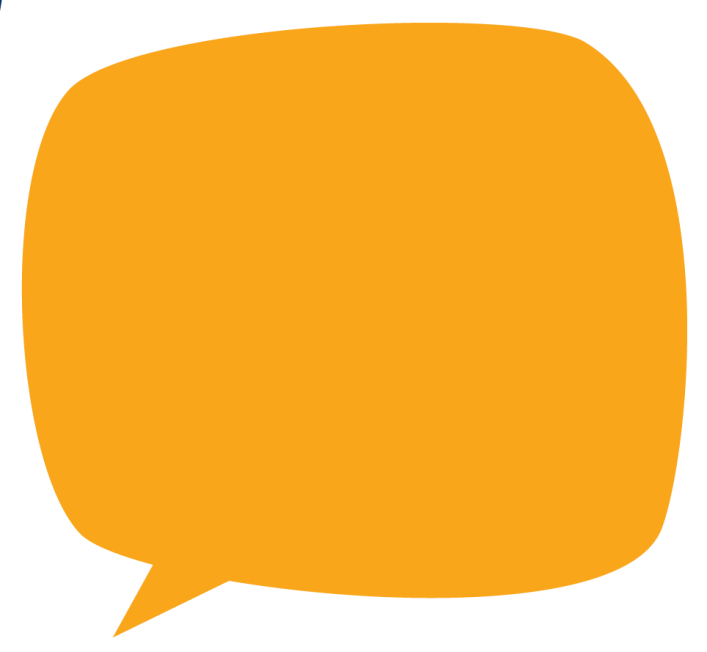 Sr Maryanne Loughry  RSM
For reflection…
From all that you have heard this morning, what is the key thought / idea that is sitting with you right now?
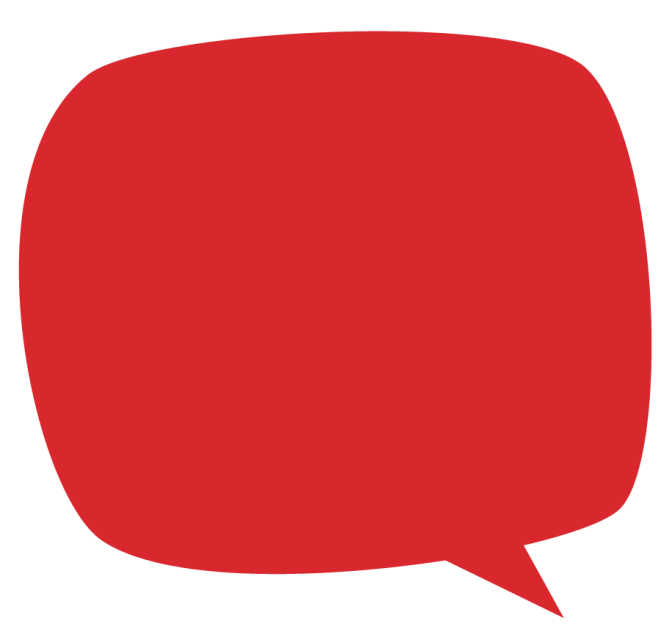 Your Voice
#MOHMV2015
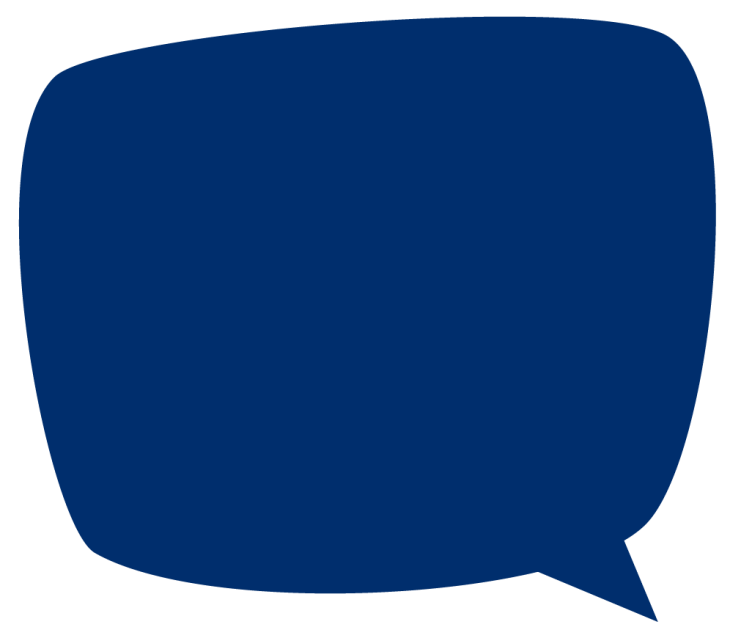 Evaluations
Program
2:00pm 	Panel/workshop/forum 3:15pm	Afternoon Tea
3:45pm	Panel/workshop/forum #2

5:30pm 	Conference Mass
			@St Peter Julian’s Church
			641 George Street, Haymarket